Morpion
On va jouer au morpion. Décris les images.Personne A: Dis des phrases positives. Par exemple: Elle va aller ...Personne B: Dis des phrases negatives. Il ne va pas jouer...
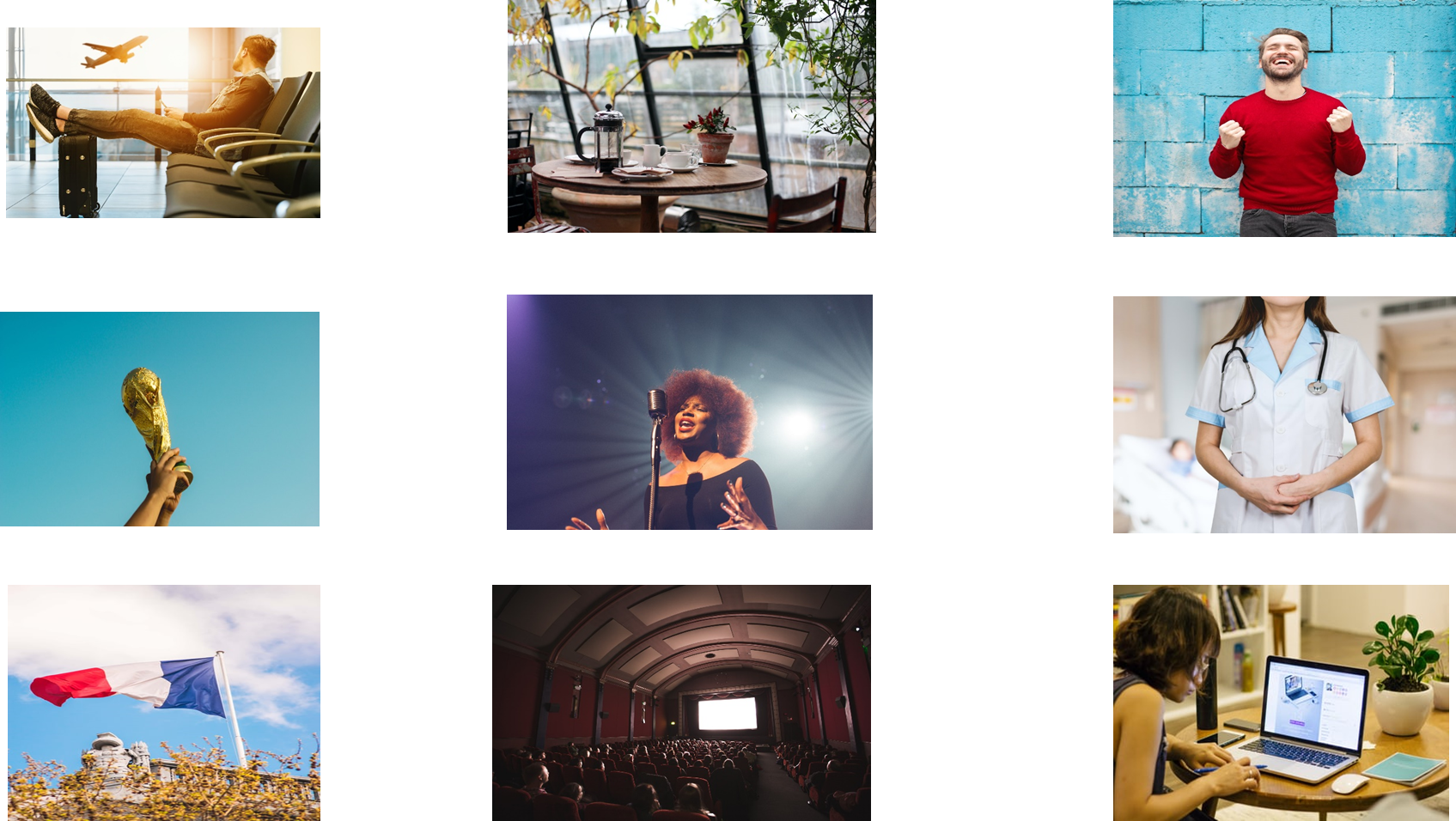 Et maintenant...Personne A: Dis des phrases negatives. Par exemple: Elle ne va pas aller ...Personne B: Dis des phrases positives. Il va jouer...
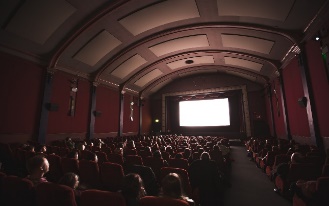 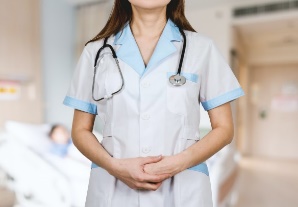 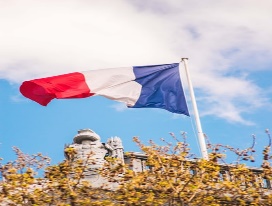 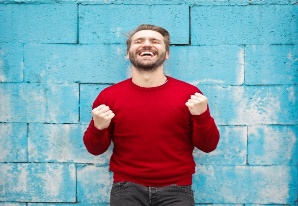 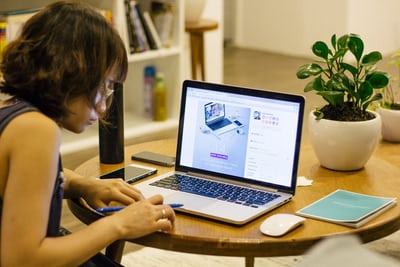 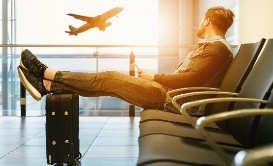 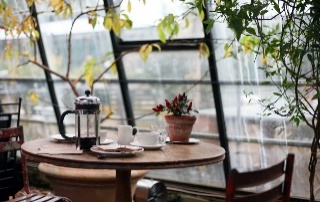 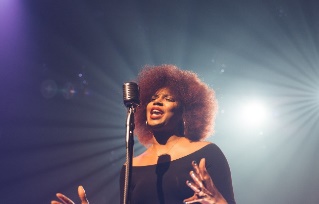 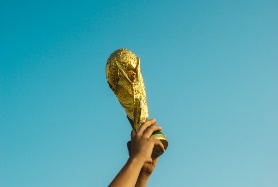 Material licensed as CC BY-NC-SA 4.0
Morpion
On va jouer au morpion. Décris les images.Personne A: Dis des phrases positives. Par exemple: Elle va aller ...Personne B: Dis des phrases negatives. Il ne va pas jouer...
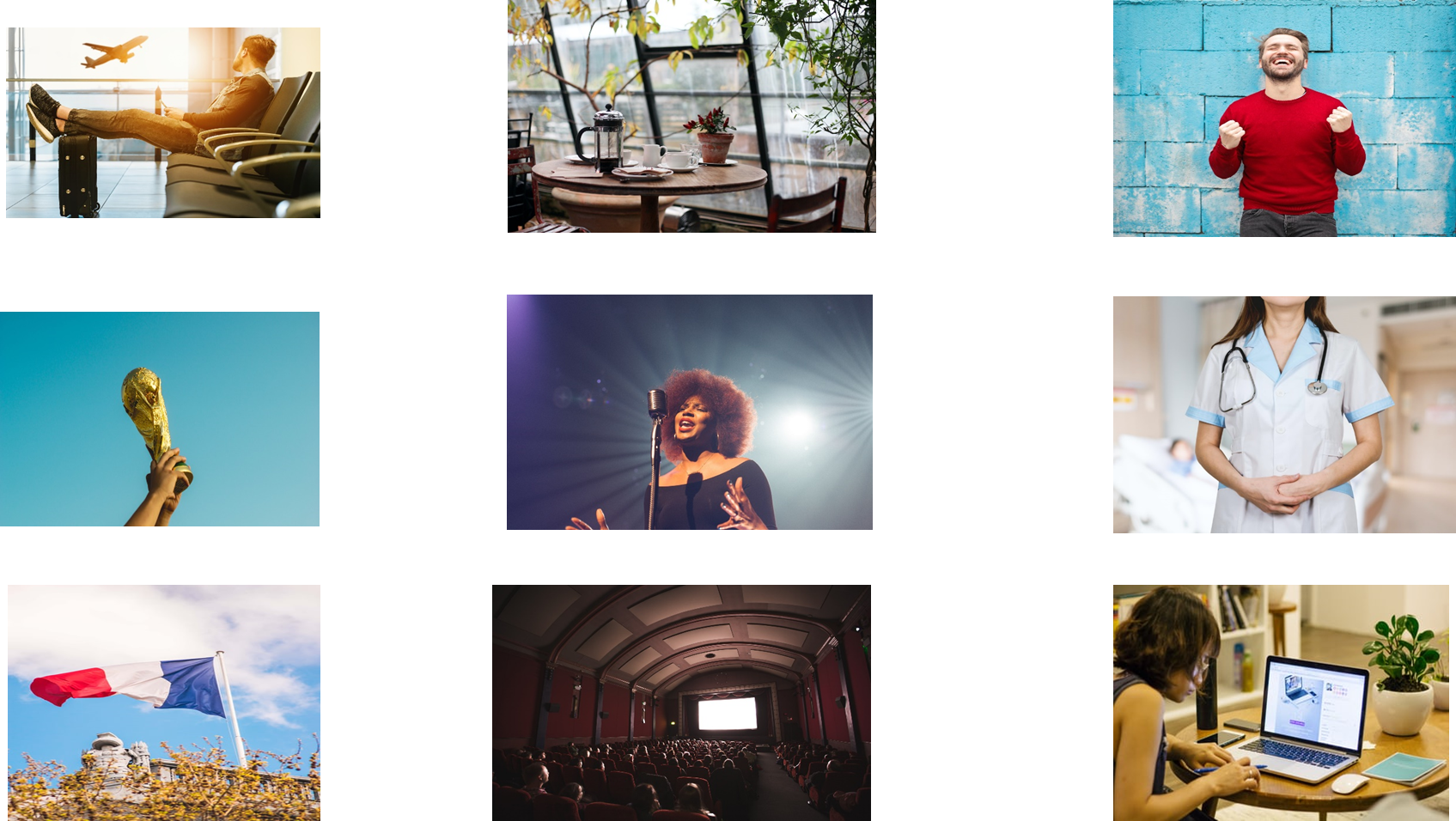 Et maintenant...Personne A: Dis des phrases negatives. Par exemple: Elle ne va pas aller ...Personne B: Dis des phrases positives. Il va jouer...
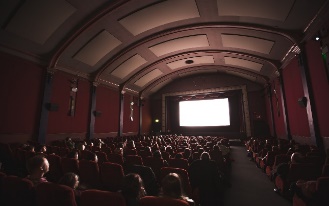 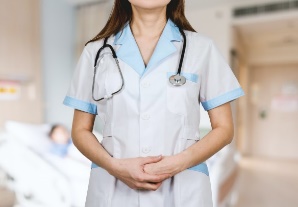 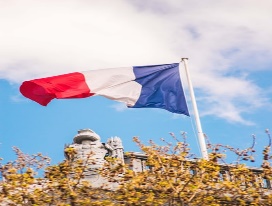 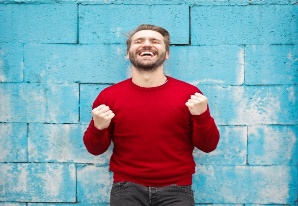 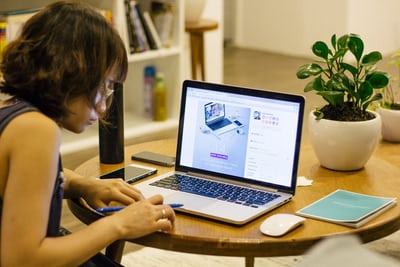 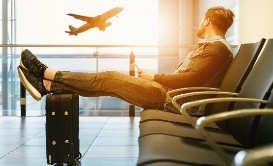 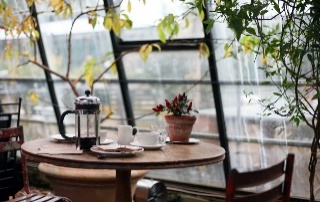 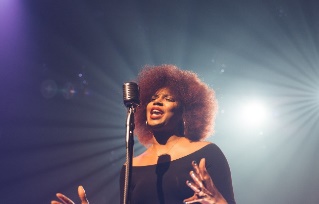 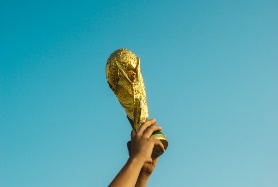 Material licensed as CC BY-NC-SA 4.0
[Speaker Notes: This alternative version is a little more challenging for the speaker and listener.Pronouns are chosen by the speaker, and noted down by the listener in English.]